НОВЫЙ ПОРЯДОК ПРОВЕДЕНИЯ АТТЕСТАЦИИ ПЕДАГОГИЧЕСКИХ РАБОТНИКОВ
Верхотурцева Ирина Владимировна
специалист по учебно-методической работе 
АУ ДПО ХМАО-Югры «Институт развития образования»
НОВЫЙ ПОРЯДОК ПРОВЕДЕНИЯ АТТЕСТАЦИИ ПЕДАГОГИЧЕСКИХ РАБОТНИКОВ С 1 СЕНТЯБРЯ 2023 ГОДА
С 1 сентября 2023 года вступает в силу новый Порядок проведения аттестации педагогических работников организаций, осуществляющих образовательную деятельность, утвержденный приказом Минпросвещения России от 24.03.2023          № 196 «Об утверждении Порядка проведения аттестации педагогических работников организаций, осуществляющих образовательную деятельность». Данный приказ действует до 31 августа 2029 года.
Квалификационные категории, установленные педагогическим работникам организаций, осуществляющих образовательную деятельность, до вступления в силу настоящего приказа, сохраняются в течение срока, на который они были установлены.
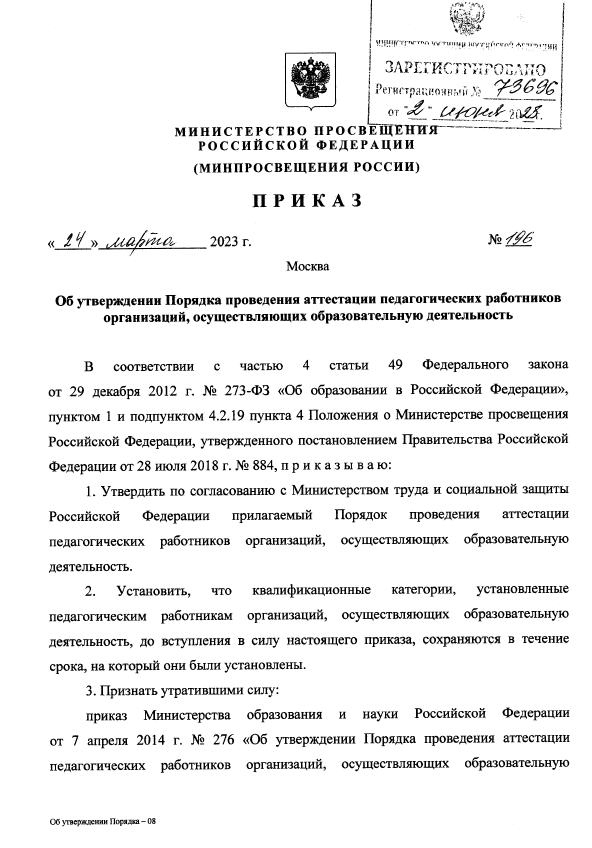 По новой системе аттестация будет двух видов:
Процедура аттестации на присвоении квалификационных категории, как и ранее, будет осуществляться согласно следующим этапам:


Подача заявления в аттестационную комиссию 
Заявления подаются непосредственно в аттестационную комиссию, либо направляются в адрес аттестационной комиссии по почте письмом с уведомлением о вручении или с уведомлением в форме электронного документа с использованием информационно-телекоммуникационных сетей общего пользования, в том числе сети «Интернет», либо посредством федеральной государственной информационной системы «Единый портал государственных и муниципальных услуг (функций)» (далее – ЕПГУ) либо региональных порталов государственных и муниципальных услуг, интегрированных с ЕПГУ (далее – заявление в аттестационную комиссию). В автономном округе заявления принимаются на Аттестационном портале педагогов ХМАО https://att.iro86.ru/, сайте Института развития образования https://iro86.ru/.
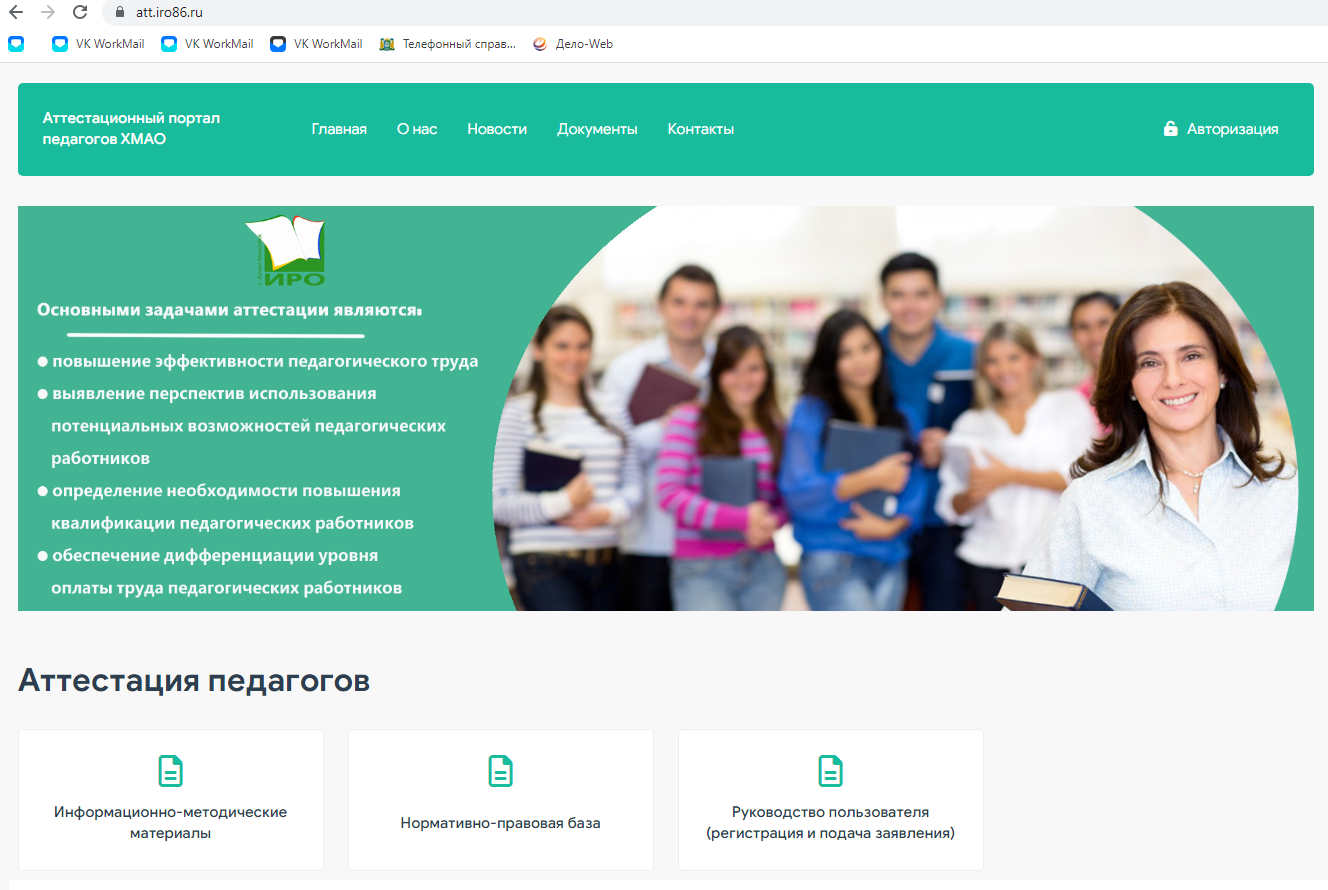 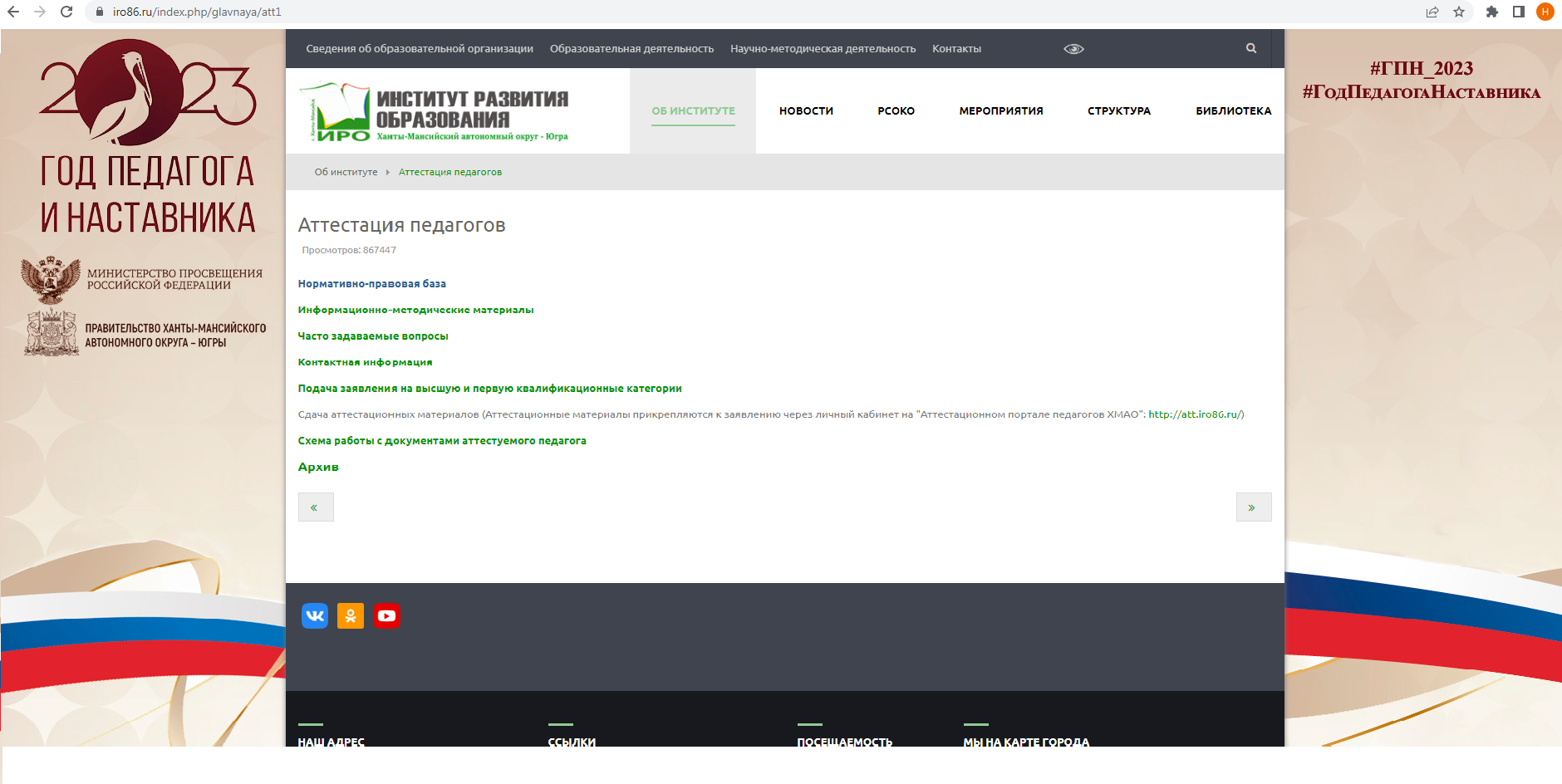 2. Рассмотрение заявлений на аттестационной комиссии
Заявления аттестационной комиссией рассматривается в срок не более 30 календарных дней со дня получения. Педагогические работники имеют право не позднее чем за 5 рабочих дней до проведения заседания аттестационной комиссии направлять в аттестационную комиссию дополнительные сведения, характеризующие их профессиональную деятельность.

3. Вынесение решения аттестационной комиссией
По результатам аттестации аттестационная комиссия принимает одноиз следующих решений:
- установить первую квалификационную категорию, высшую квалификационную категорию (указывается должность педагогического работника, по которой устанавливается квалификационная категория);
-   отказать в установлении первой квалификационной категории, высшей квалификационной категории (указывается должность, по которой педагогическому работнику отказывается в установлении квалификационной категории).
Продолжительность аттестации для каждого педагогического работникаот начала ее проведения и до принятия решения аттестационной комиссией составляет не более 60 календарных дней.
4. Создание распорядительных актов об установлении квалификационных категорий
На основании решений аттестационных комиссий о результатах аттестации педагогических работников издается распорядительный акт об установлении педагогическим работникам первой квалификационной категории, высшей квалификационной категории со дня вынесения решения аттестационной комиссией, которые размещаются на официальных сайтах указанных органов в сети «Интернет».
Какие изменения в порядке аттестации предусмотрены приказом Минпросвещения России от 24.03.2023 № 196 «Об утверждении Порядка проведения аттестации педагогических работников организаций, осуществляющих образовательную деятельность»?

- квалификационные категории будут присваиваться бессрочно;
- чтобы подать на высшую категорию не нужно ждать 2 лет после присвоения первой, но показатели профессиональной деятельности, должны соответствовать высшей квалификационной категории (п.36 приказа Министерства просвещения Российской Федерации от 24 марта 2023 года № 196);
- подать заявление на высшую квалификационную категорию по занимаемой должности можно при наличии первой квалификационной категории по любой должности;
- работники, имеющие государственные награды, почетные звания, ведомственные знаки отличия и иные награды, полученные за достижения в педагогической деятельности, либо являются призерами профессиональных конкурсов, соответствующих направлениям их деятельности, проходят аттестацию по упрощенной процедуре, без всестороннего анализа профессиональной деятельности;
- введены новые квалификационные категории - «педагог-методист» и «педагог-наставник»;
- сведения об установленной квалификационной категории вносятся работодателем в трудовую книжку.
Квалификационных категорий «педагог-методист», «педагог-наставник»

     1. Аттестация в целях установления квалификационной категории «педагог-методист» или «педагог-наставник» проводится по желанию педагогических работников. К указанной аттестации допускаются педагогические работники, имеющие высшую квалификационную категорию. 

2. К заявлению в аттестационную комиссию прилагается ходатайство работодателя в аттестационную комиссию, характеризующее деятельность педагогического работника, направленную на совершенствование методической работы или наставничества непосредственно в образовательной организации. Ходатайство работодателя формируется на основе решения педагогического совета образовательной организации.